عنوان البحث
رقم المشاركة
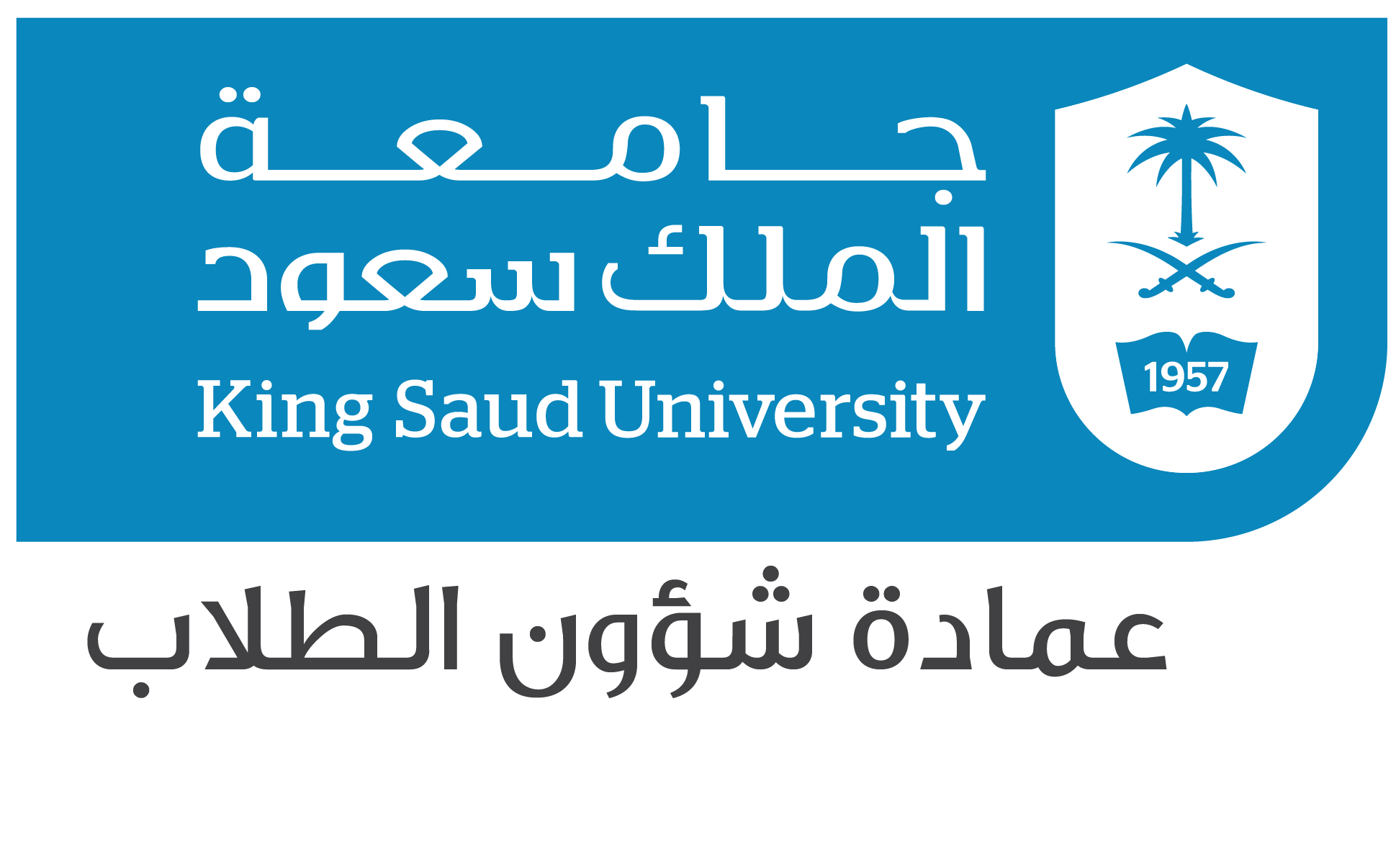 اسم الطالب(ة)، المؤلف المشارك 1، المؤلف المشارك 2، ....... المشرف قسم.............................. كلية.......................................جامعة الملك سعود
المقدمة
الاستنتاج
النتائج
أهداف البحث
(مشكلة الدراسة)
التوصيات
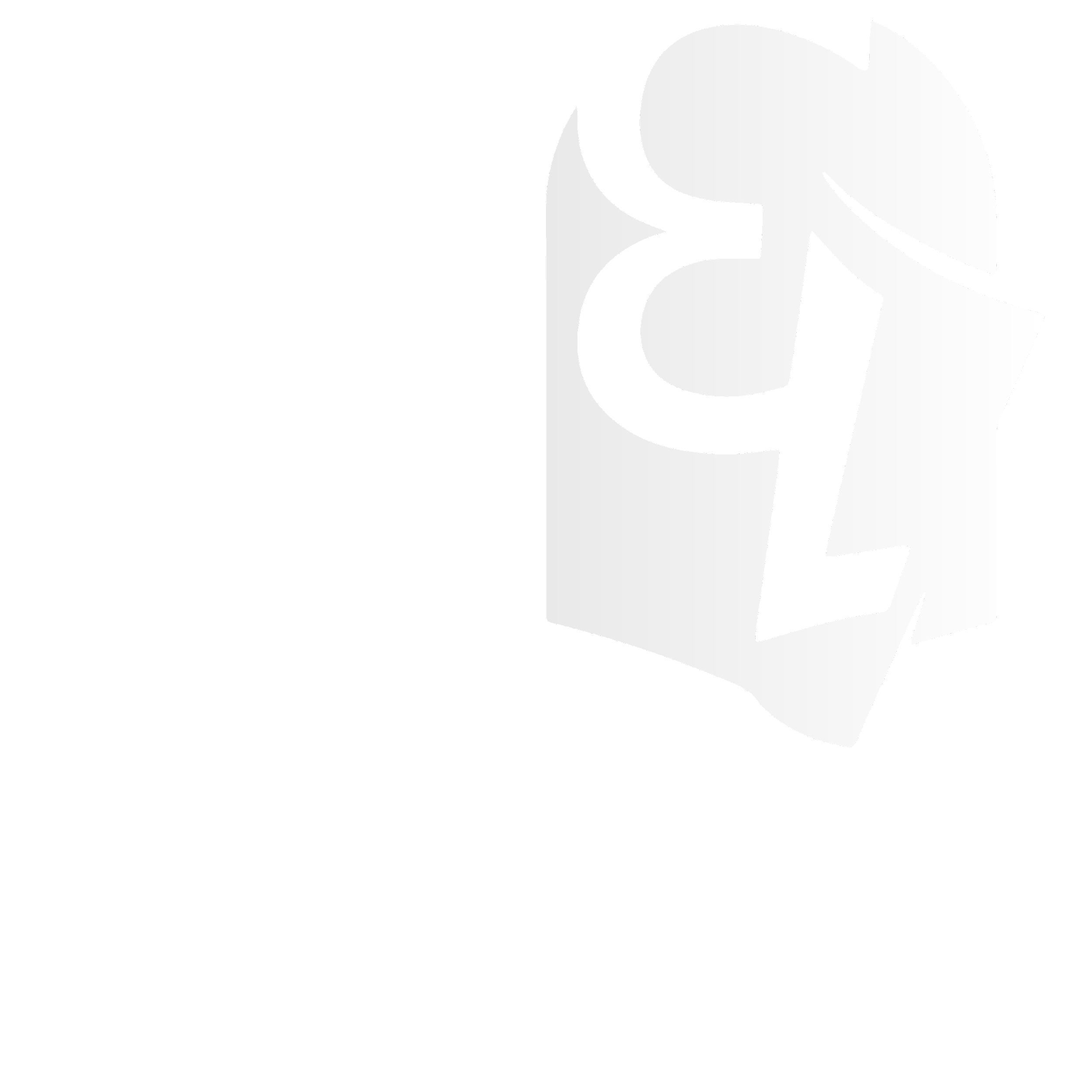 مشكلة الدراسة
(مشكلة الدراسة)
مواد وطرق البحث
المراجع
(مواد وطرق البحث)
محور الأبحاث العلمية | مسار أبحاث العلوم الانسانية والاجتماعية
رقم المشاركة
[Speaker Notes: يجب الإلتزام بنوع الخط المذكور بالرابط 

لتحميل الخط:
https://drive.google.com/drive/folders/1I8-NdoCQ9skJJpXmm6_K0TLXdwxK2dNN?usp=sharing]